OMB Uniform Guidance 
2 CFR Part 200
Learning Objectives
Todays presentation will focus on
Understanding implementation challenges of the new OMB Uniform Guidance 2 CFR Part 200
Resources available for implementing the OMB Uniform Guidance 2 CFR Part 200 requirements
Uniform Guidance
2 CFR Part 200
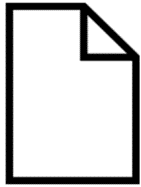 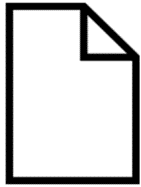 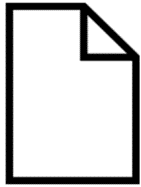 A-133
A-110
A-21
“Non-federal Entities”
Applies to:
Replaces existing circulars
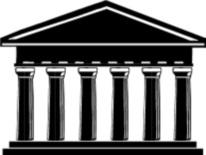 Institutions of Higher Education (IHE)
States
Non-Profits
Tribal Nations
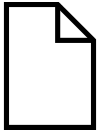 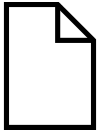 5 other circulars
2 CFR 200
Guidance for Federal and Non-Federal Entities that applies to
Effective Date
December 26, 2014
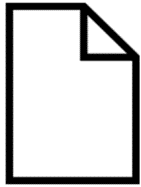 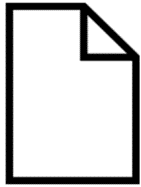 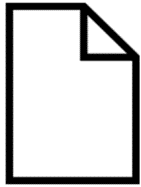 Contracts
Co-op
Agrmnts
Grants
Cost Principles only
Federal contracts follow the FAR, plus Uniform Guidance for cost principles only
Uniform Guidance
2 CFR Part 200
Uniform Guidance 2 CFR Part 200 Dates and Logistics
Procurement, DS-2, and other areas are under considered by OMB and COFAR 

Will we see one more round of “technical corrections”?  FAQ updates?

Research Terms and Conditions, applicable to NIH, NSF, and others; Federal Register later this summer?

DOD Terms and Conditions; under final review at DOD prior to OMB and Federal Register
Uniform Guidance 2 CFR Part 200 Dates and Logistics
A DRAFT Single Audit (formerly A-133) Compliance Supplement was issued in the beginning of June; the November 2014 COFAR FAQs were included in the DRAFT

OMB expects to report on “metrics” and other indicators at the end of  year-one (early 2016) to gauge the “success” of the UG implementation

COGR and Research leaders expect to engage regularly with OMB and COFAR in 2015,  2016,  and beyond;  with a focus on UG impact on administrative and faculty burden, documenting agency deviations, proposing UG updates that will improve the UG, and other related initiatives
Implementation Experiences and Ongoing Challenges
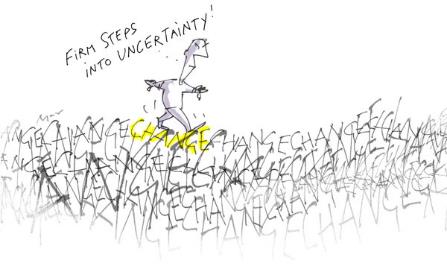 Fear and concern are settling down some uncertainty continues

Uncertainty/Areas of Concern
Agency exceptions!!
External auditor interpretation of UG
Single auditor interpretation
Research Terms and Conditions
Expectations for Internal Controls
© Jeremie Averous, 2012
In the meantime, we’re moving forward!
Research Terms & Conditions
Federal-wide Research Terms & Conditions (RTC)
Previously FDP Terms & Conditions
Provided consistency across participating federal agencies in waiving certain requirements of OMB A-21 and A-110
Previous RTC no longer valid with new Uniform Guidance 2CFR Part 200
With no RTC currently: separate, varying agency implementations of 2CFR Part 200
RTC Working Group
Early 2014 - Research Business Models Subcommittee Working Group formed to develop new RTC
Leading the efforts – Jean Feldman, NSF and Michelle Bulls, NIH
Eight Participating Agencies:
NIH co-Chair
NSF co-Chair
Department of Agriculture – NIFA
Department of Commerce – NIST/NOAA
Department of Energy
Department of Transportation – FAA
Environmental Protection Agency (EPA)	
NASA
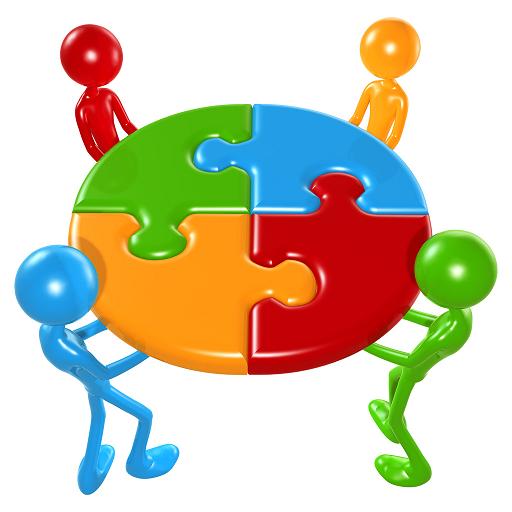 Process for Approval of RTC
Implementation of New RTC
Implementation Plans
Agency Specific Requirements
National Policy Matrix
Subaward Matrix
Prior Approval Matrix
Expected in next few months
In meantime, RF developing draft matrix
Specific Language for each award covered by RTC for participating FDP institutions
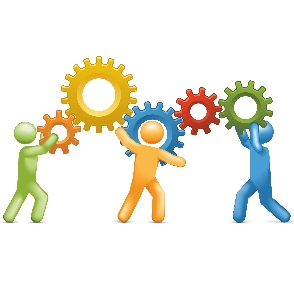 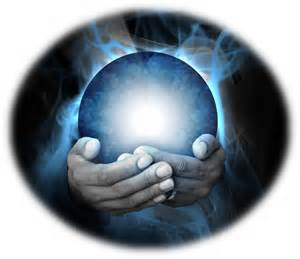 RTC Predictions
For years, prior approval has been waived for the following and expect to stay the same:
Using unrecovered F&A as cost sharing
Pre-award costs of 90 days
One-time extension of 12 months
Purchase of general purpose equipment
Purchase of special purpose equipment >$5,000
Financial, performance, other reports due 120 days after the end date
Closeout200.343
No stated change for recipient, but…
All reports due “no later than 90 calendar days after the end date of the period of performance”
New emphasis on progress reports
New circumstances 
Pressure on agencies 
Changes in NIH and NSF financial reporting – award by award
Enforcement through 90 days for cash draw
Frustration over progress reports
Closeout is the focus of a new FDP/COGR working group
Uniform Guidance Project Closeout and Reporting
Review of the UG language

Recent Developments

Issues and Concerns
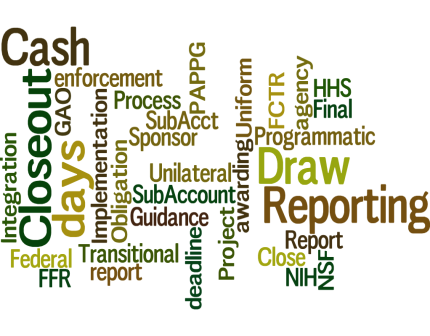 Uniform Guidance Reporting Requirements
Uniform Guidance (§200.343 Closeout)
“(a) The non‐Federal entity must submit, no later than 90 calendar days after the end date of the period of performance, all financial, performance, and other reports as required…  The Federal awarding agency or passthrough entity may approve extensions when requested by the non‐Federal entity.”

“(b) Unless the Federal awarding agency of pass‐through entity authorizes an extension, a non‐Federal entity must liquidate all obligation incurred under the Federal award not later than 90 calendar days after the end date of the period of performance…

Slide courtesy of NCURA
Agency and Sponsor Implementation
HHS §75.381 Closeout
(g) …complete all closeout actions…no later than 180 calendar days after … final reports…
NIH GPS - 8.6  Closeout
Recipients must submit a final FFR, final progress report, and Final Invention Statement and Certification within 120 calendar days
Retro back to all projects ending on/after 10/1/14 (per FAQs) / Unilateral Closeout by Day 270
NSF PAPPG (open for comments until July 20th)
…annual project reports should be submitted… no later than 90 days…
…liquidate all obligations incurred under their awards not later than 120 calendar days…
DoD
Anticipate 120 days for financial reports and 90 days for programmatic
Other – TBD

Slide courtesy of NCURA
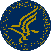 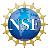 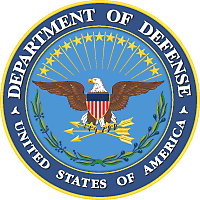 Subrecipient Monitoring
Subrecipient versus Contractor (previously Vendor)
Federal agencies may supply and require specific support for determinations



New restrictions on fixed amount subawards
Only up to Simplified Acquisition Threshold ($150,000), prior written agency approval required – Agency exceptions?
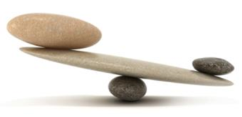 Subrecipient Management and Monitoring
Pre-Award (2 CFR Part  200.330)
Subrecipient vs. contractor determination must be made and documented
Perform a risk assessment of the subrecipient
More prescriptive Post-Award requirements (2 CFR Part  200.331)
Add a lengthy list of elements to the subaward terms
Establish a monitoring plan for the subrecipient and enforcement action against noncompliant subrecipients
Financial review
Programmatic review
Must use subrecipient’s negotiated F&A rate or provide a 10% MTDC “de minimis” rate (or another negotiated rate with the subrecipient)
Fixed amount subawards require written prior approval from the federal agency (2 CFR Part   200.332)
5 Step Toolkit Subrecipient Monitoring and Management
The Research Foundation must comply with any prime award’s specific requirements for issuance of subawards.  
All of the terms and conditions applicable to the subaward must be flowed down to the subrecipient. 
The 5 step toolkit was developed to assist in determination, risk assessment and periodic monitoring of subrecipients. 
These steps are required for federal awards and are considered best practice for all others.
F&A and DS-2s
One-time F&A extension for up to 4 years

DS-2s for schools with over $50 million in federal awards (SBU, UB, UA) 

New 1.3% utility cost adjustment (UCA)
F&A Rate Extensions
200.414(g) Allows a one-time extension of Federally negotiated F&A rates for up to four years:
Subject to the review and approval of the cognizant agency for indirect costs.
Multiple extensions may be requested if a rate negotiation has been completed between each extension

Documentation Requirements:
Audited financial statements and a single audit report
Summary of  research base and overhead pool costs since the last rate proposal
Rate projections for the period covered by the extension request
Cost Accounting Standards and the DS-2
Complex Rules on Timing of DS-2 Revisions and Submissions:
Utility Cost Adjustment (UCA)
Utility Cost Adjustment:  An allowance the government makes to recognize that space used for research consumes more utilities costs than other types of space.
To retain currency, OMB will adjust the REUI numbers from time to time (no more often than annually, no less often than every 5 years), using reliable and publicly disclosed data.
Procurement
Nonprofit organizations and IHEs –  one-year grace period (i.e. FY 2017) for implementation of 2 CFR 200.317-326

Institutions must specify in documented policies and procedures whether using A-110 or 2 CFR 200.317-326 for FY2016 (RF using A-110)

Ongoing advocacy by Research leaders and Procurement Directors to address $3,000 Micro-purchase Threshold, per 200.320(a), among other issues
Procurement Standards200.317 – 200.326
Some momentum to raise the Micro-purchase threshold to at least $10,000 or possibly revert back to A-110 language
New threshold only applies to procurements using direct federal funding
RF considering having separate thresholds in procurement policy addressing procurements using direct federal funds and those using other funding sources to provide flexibility to campuses
Campuses may choose to be more restrictive and use the federal thresholds for all procurements
Procurement Standards (cont.)
Other procurement related considerations:
Some clarification expected in FAQs related to sole source procurements related to research and allowance for using strategic sourcing and shared services contracts
Documentation requirements associated with “distribute micro-purchases equitably” per 200.320(a) and “price or rate quotations must be obtained from an adequate number of sources”, per 200.320(b)
Practicality of the negotiation of profit requirement under section 200.323
Procurement Standards (cont.)
Next steps for procurement:
RF established a Procurement Subgroup campus team that worked over the past year to draft updated procurement guidance documents prior to the one year extension being granted
Campus team will be regrouping in the Fall of 2015 to complete procurement related guidance to be ready for July 1, 2016 implementation
Anticipating some updated language and/or clarification of new requirements
Computing Devices
For items under $5,000, it’s easier now!
Computing devices means machines used to acquire, store, analyze, process, and publish data and other information electronically, including accessories (or “peripherals”) for printing, transmitting and receiving, or storing electronic information.. 

Applicable Uniform Guidance sections: 200.20, 200.94 (Supplies), and 200.58 (IT Systems)

Devices must be essential and allocable to a project, but not solely dedicated 
A-21 said must be “specifically identified” with a project
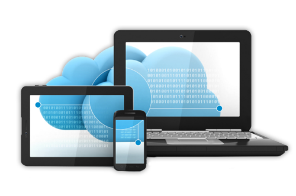 Effort Reporting 200.430
Same concepts as circulars but less prescriptive
A-21 examples of acceptable systems were removed
“Confirmation”, “statement…signed by the employee”, “report…signed by the employee” all removed
Requires a consistent written definition of institutional base salary (IBS). 
Charges for salaries and wages must be based on records that are supported by a system of internal controls.
Effort Reporting (cont.) 200.430
The current effort reporting process, including ECRT, is compliant with the Uniform Guidance.

A subgroup is evaluating the effort reporting process as more information is released by federal agencies, the audit community, organizations such as COGR, and other institutions.
Charging Administrative and Clerical Salaries200.413
“The salaries of administrative and clerical staff should normally be treated as indirect (F&A) costs. Direct charging of these costs may be appropriate only if all of the following conditions are met: 
Administrative or clerical services are integral to a project or activity; 
Individuals involved can be specifically identified with the project or activity;
Such costs are explicitly included in the budget or have the prior written approval of the Federal awarding agency; and
The costs are not also recovered as indirect costs.”
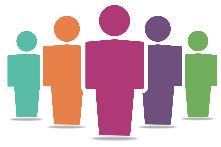 Cost Sharing200.306
Office of Management and Budget (OMB) Uniform Guidance 2 CFR Part 200 defines the federal requirements on sponsored programs 
200.306 Cost Sharing or Matching:
Clarifies policies on voluntary committed cost sharing
Stipulates that voluntary committed cost sharing is not expected under federal research proposals and cannot be used as a factor during the merit review of the proposal
Cost Sharing200.306
Restrictions on Voluntary Committed 
“voluntary committed cost sharing is not expected” 
“cannot be used as a factor during the merit review of applications”
Exceptions (but those must be specified in notice)
Agency Deviations Cost Sharing:  Document & Troubleshoot
1) Identify language in Funding Announcement:

“Matching funds and/or contributions are not required but are highly valued to increase effectiveness of federal research investments...”
Agency Deviations Cost Sharing:  Document & Troubleshoot
2) Provide UG Citation(s):

§200.306   Cost sharing or matching.
(a) Under Federal research proposals, voluntary committed cost sharing is not expected …

Appendix I to Part 200—Full Text of Notice of Funding Opportunity

E. Application Review Information
… If cost sharing will not be considered in the evaluation, the announcement should say so, so that there is no ambiguity for potential applicants. Vague statements that cost sharing is encouraged, without clarification as to what that means, are unhelpful to applicants …
Agency Deviations Cost Sharing:  Document & Troubleshoot
3) Statement to Agency:

Per 1) and 2) above, in light of the newly implemented 2 CFR Part 200, effective on December 26, 2014,  we are concerned that the vague request for cost sharing may inappropriately compel institutions to commit voluntary cost sharing in the budget proposal …
Agency Deviations Cost Sharing:  Document & Troubleshoot
4) Request to Agency:

At your convenience, please provide: a) the basis or justification for the language included in the RFP, and b) a Policy Official point of contact at the agency who is responsible for approving the language. We look forward to working with you to resolve any discrepancies with 2 CFR Part 200 …
Agency Deviations Cost Sharing:  Document & Troubleshoot
5) Forward a copy of your correspondence to the Research Foundation Central Office
Uniform  Guidance Effect on the RF’s 2014-2015 Single Audit
RF’s Single Audit Status

Compliance Supplement Specifics
Final supplement not yet issued
Draft supplement references FAQs
Testing changes
Part 3 – Compliance Requirements
Part 6 – Internal Controls
The following chart reflects Research Foundation Policies created and updated to comply with OMB Uniform Guidance 2 CFR Part 200.  All policies can be found at RF Polices A to Z.
The following chart reflects key Research Foundation procedures or other documents created or updated to comply with OMB Uniform Guidance 2 CFR Part 200.
Questions?
Resources
Public webpage on the Research Foundations website: 
OMB Uniform Guidance
COGR Implementation and Readiness Guide for OMB Uniform Guidance
COFAR FAQs
OMB Uniform Guidance - Webpage
Contacts